Title
Authors
Affiliations
Grant Acknowledgment (as appropriate)
Background and Objectives
Experimental Methods
Results
Optional slide—
One sentence, photo or graphic that will grab the audience’s attention to want to learn more about your research and visit your poster. Examples:Biomarker in saliva predicts childhood obesity risk
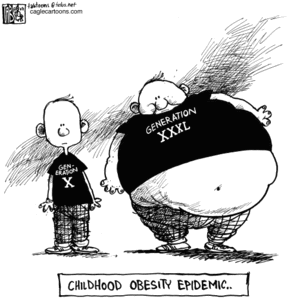